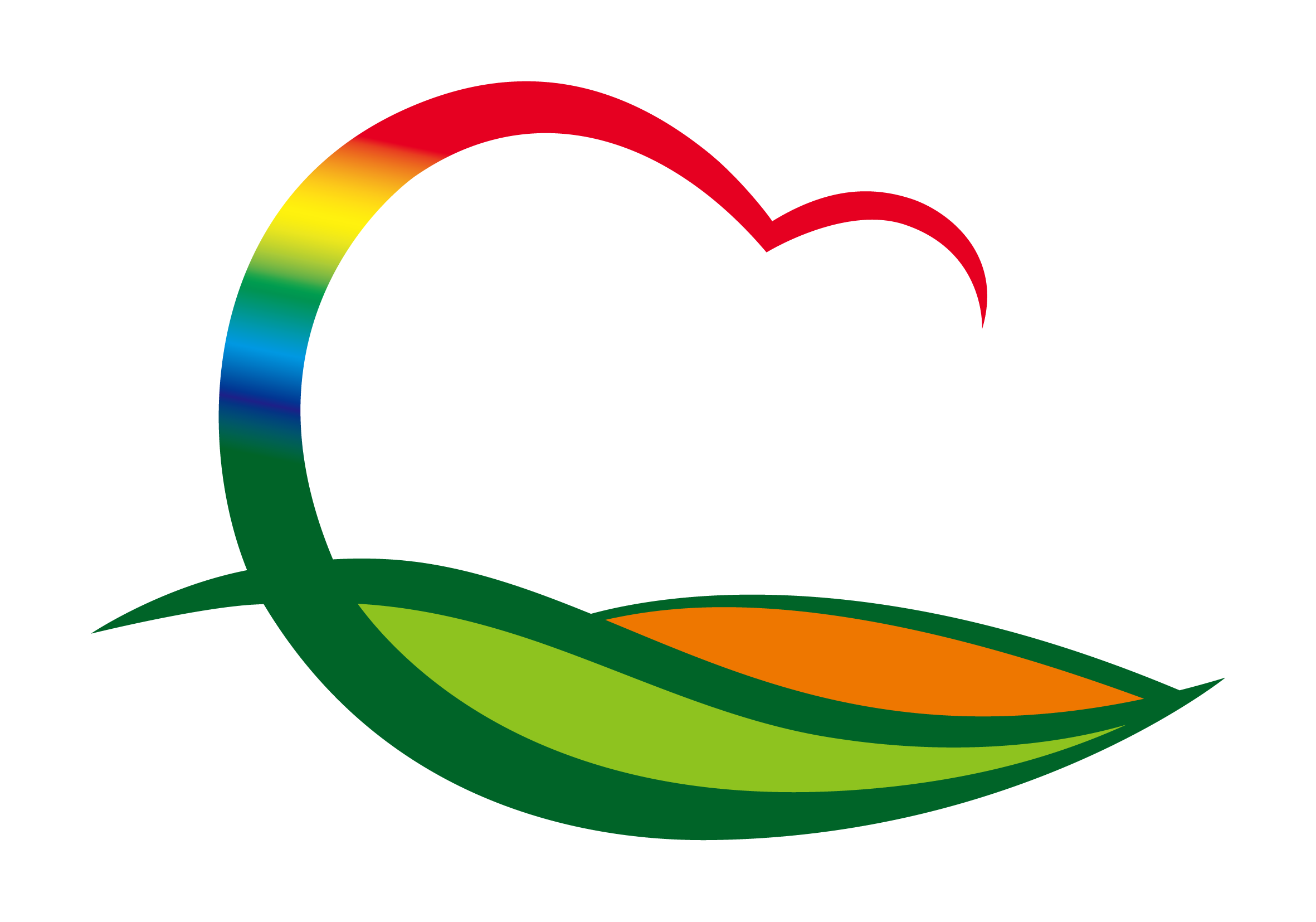 재    무    과
(2023.  4.  1.  ~  4.  30.)
1. 2023 지방세정보화 사업 위탁 협약 체결(변경)
위탁업무 : 지방세정보시스템 (수탁자: 한국지역정보개발원)
협약금액 : 53백만 원 (4. 28. 납부기한)
2. 2022회계연도 결산검사
4. 5.(수) ~ 4. 20.(수)(20일간) / 소회의실
내      용 : 2022회계연도 재정집행 적정성 여부 검사
3. 공사(용역) · 물품 전자입찰 및 수의계약
입        찰 :  36건(황간 올뱅이국밥거리정비사업 외 35건)/1,670백만 원
수의계약  :  63건(영동군 하수관로(우수)준설사업외 62건)/820백만 원
4. 지방세 체납자 전국 재산 조회 및 압류
대     상 : 30만원 이상 체납자(584명/1,027백만 원)
내     용 : 전국재산 조회후 체납자 부동산 압류
5. 2023년 개별주택가격 결정·공시
4.28.(금) / 15,149호 / 군청 홈페이지 및 읍·면 게시판 
내     용 : 개별주택가격 결정 사실, 이의신청 방법 등 공시